Economías deAmérica
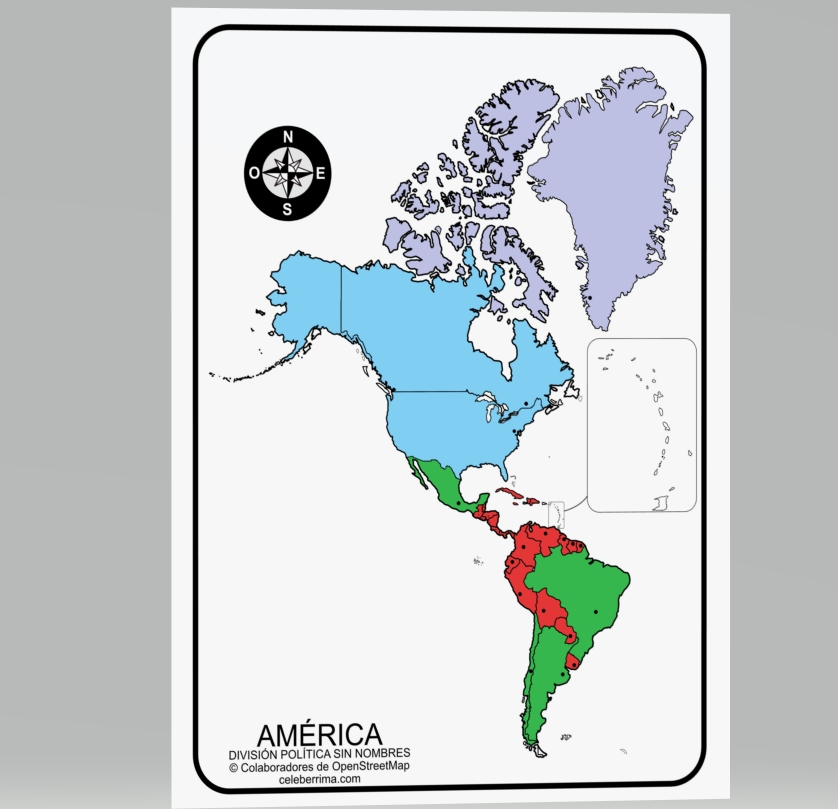